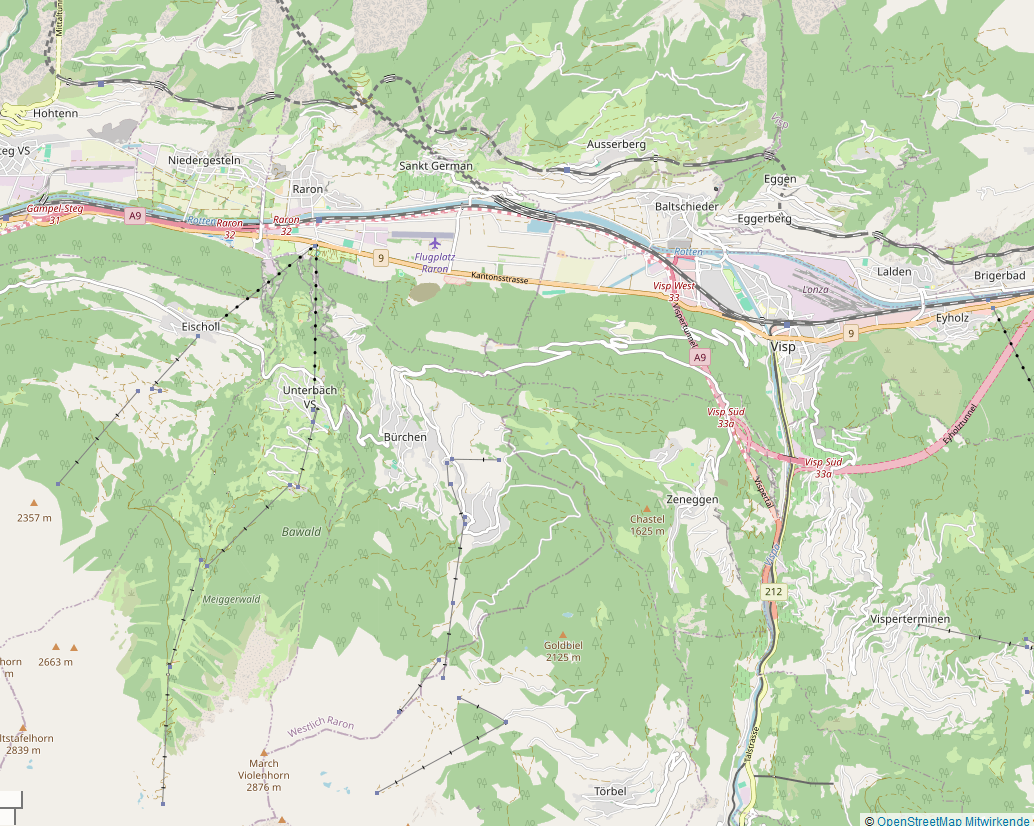 Skiurlaub im Wallis ab Raron

Winterwandern im Wallis,  Schneeschuhtouren, Golfspielen im Winter, Sommerskifahren und Radurlaub.

Beste Ausgangslage desHotels im Rohnetal VS zentral, auch mit dem ÖV!
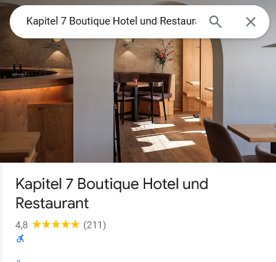 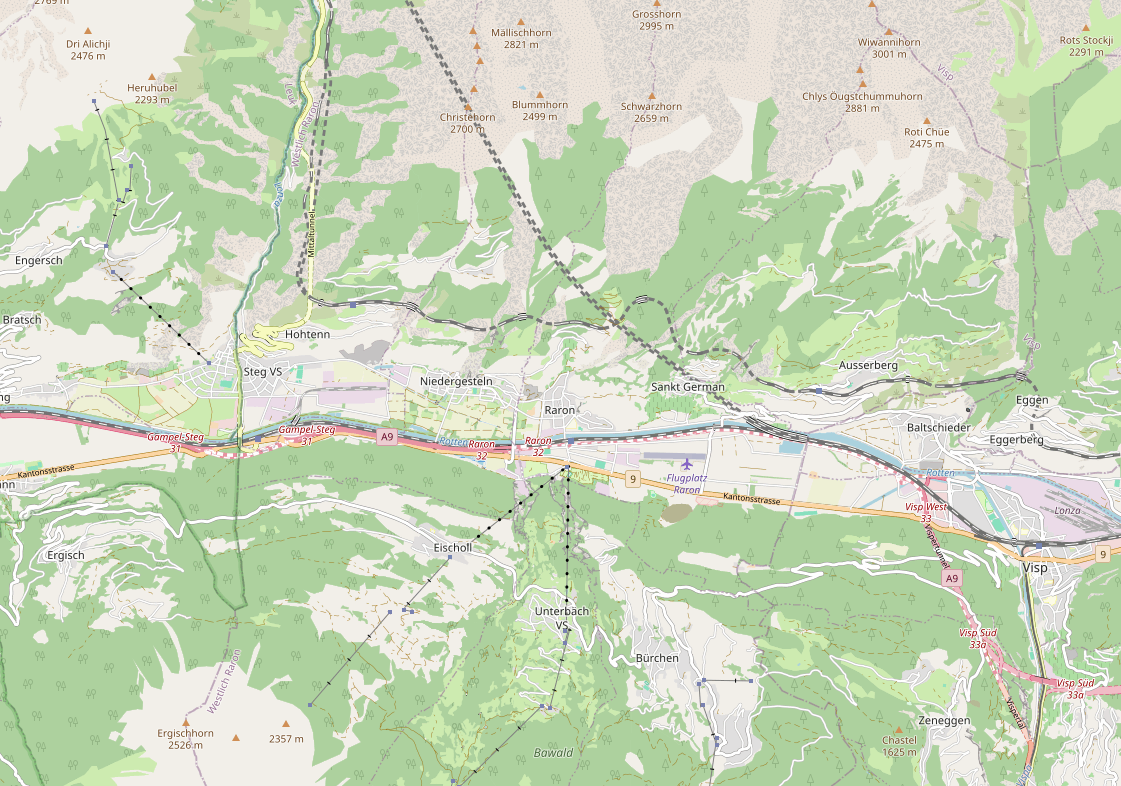 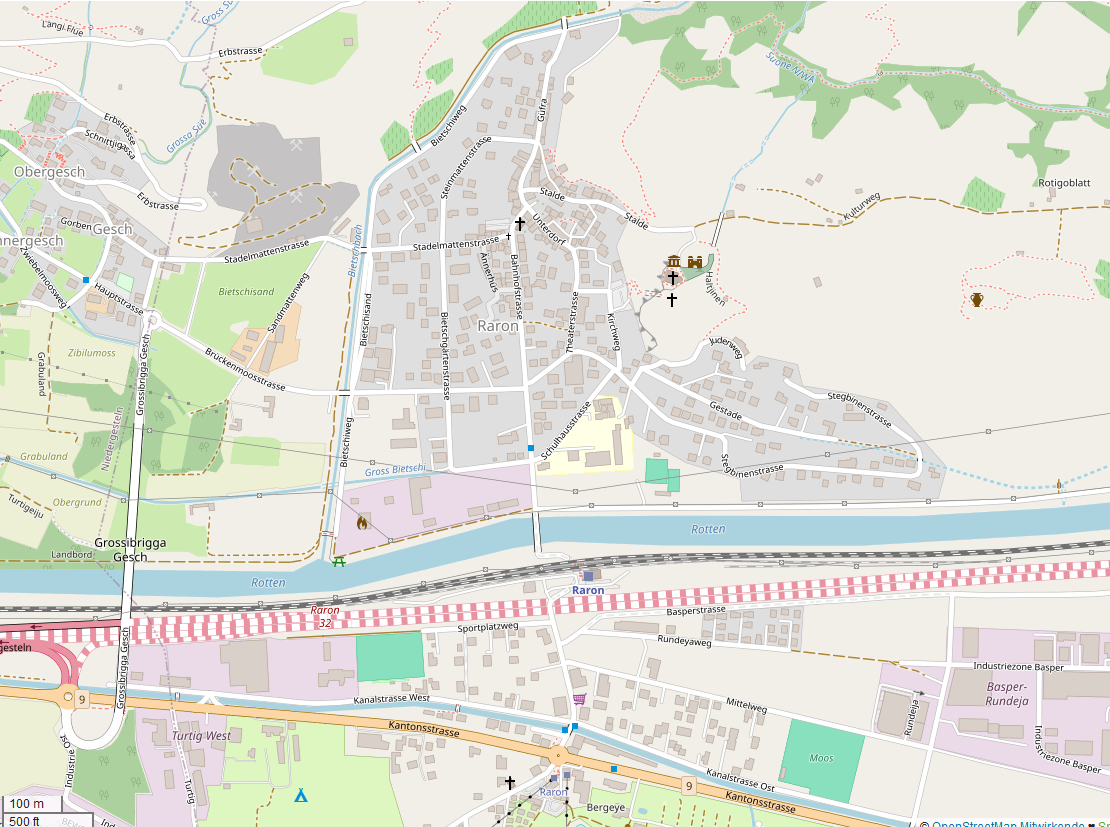 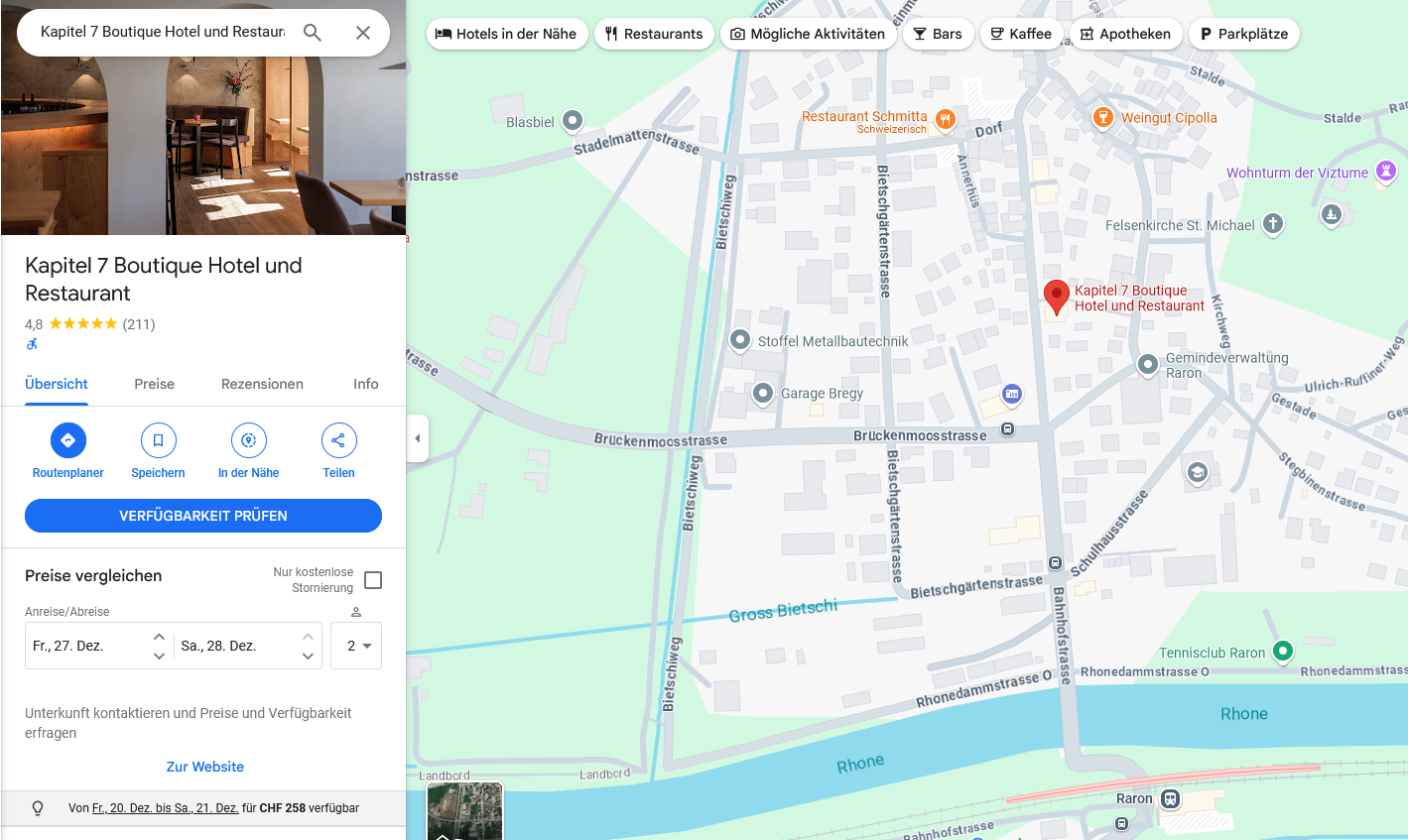 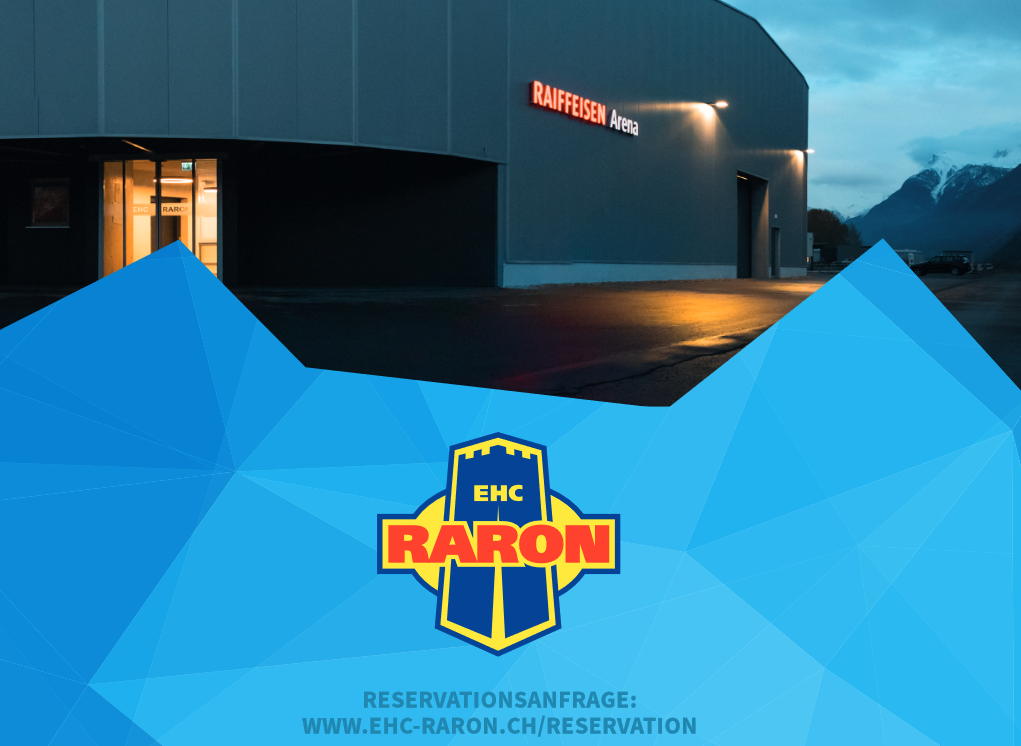